The Strange Case of Dr. Jekyll and Mr. Hyde
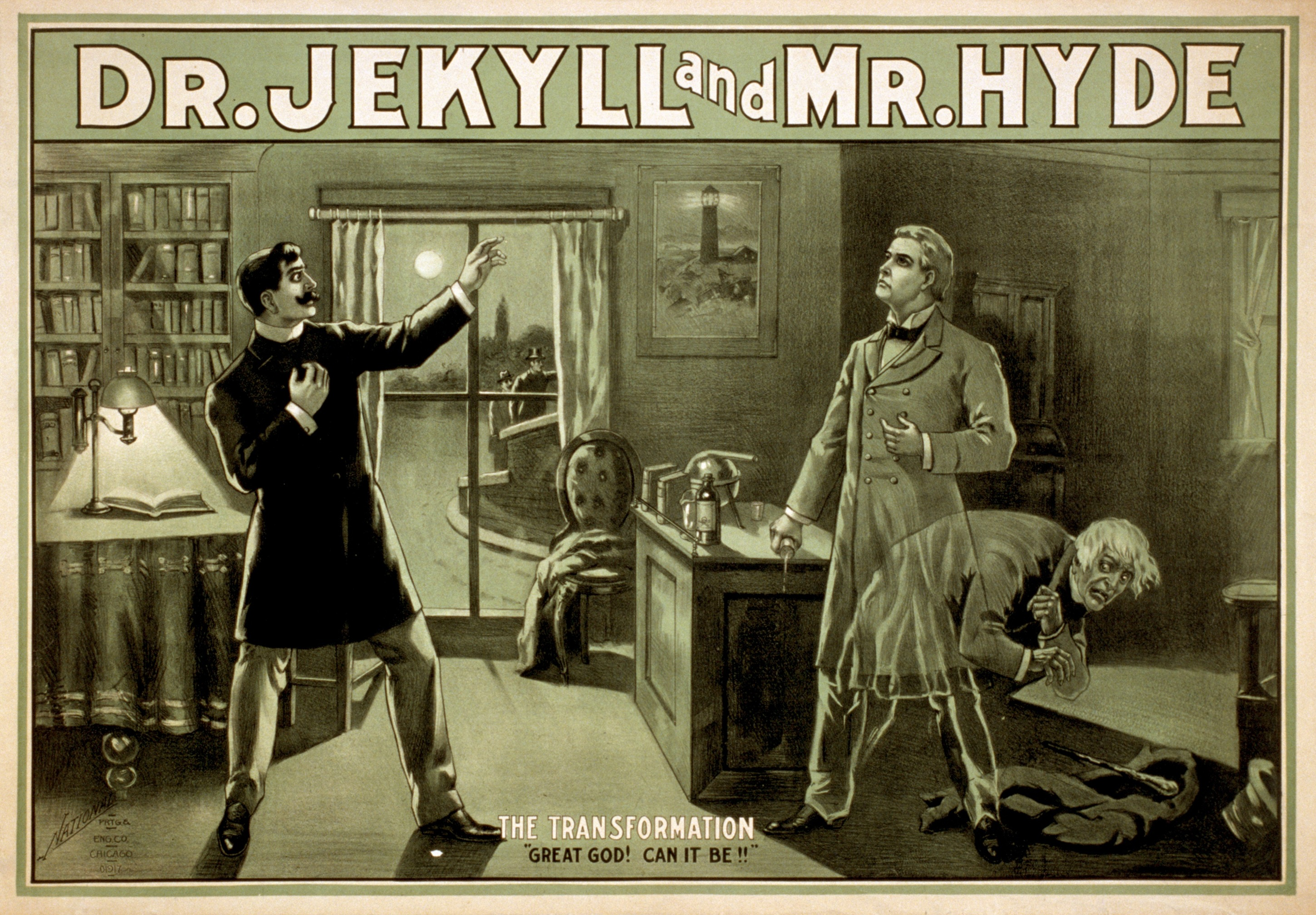 Gothic Fiction
This is a gothic novella:
A genre that combines horror, death and the uncanny. 
Usually characters find themselves in a strange place: somewhere other, different and mysterious.
Full of uncanny effects: frightening, unfamiliar yet also strangely familiar. 
A past that should be over and done with suddenly erupts within the present and deranges it.
The Gothic world is fascinated by violent differences in power. Its stories are full of constraint, entrapment and forced actions. 
Scenes of extreme threat and isolation – either physical or psychological – are always happening.
Context: Robert Louis Stevenson
Born in Edinburgh, Scotland, on November 13, 1850.
Dr. Jekyll and Mr. Hyde, which Stevenson described as a “fine bogey tale,” came out in 1886. 
In its narrative of a respectable doctor who transforms himself into a savage murderer, Dr. Jekyll and Mr. Hyde tapped directly into the anxieties of Stevenson's age.
Context: The Victorian Era
The Victorian era, named after Queen Victoria who ruled England for most of the nineteenth century, was a time of unprecedented technological progress. 
It was also an age in which European nations carved up the world with their empires. 
By the end of the century, however, many people were beginning to call into question the ideals of progress and civilisation that had defined the era. 
A growing sense of pessimism and decline pervaded artistic circles. Many felt that the end of the century was also witnessing a twilight of Western culture.
Context: The Victorian Era
With the notion of a single body containing both the erudite Dr. Jekyll and the depraved Mr. Hyde, Stevenson's novel imagines an inextricable link between civilization and savagery, good and evil. 
Jekyll's attraction to the freedom from restraint that Hyde enjoys mirrors Victorian England's secret attraction to allegedly savage non-Western cultures, even as Europe claimed superiority over them.
Context: The Victorian Era
This attraction also informs such books as Joseph Conrad's Heart of Darkness. 
As the Western world came in contact with other peoples and ways of life, it found aspects of these cultures within itself and both desired and feared to indulge them. 
These aspects included: open sensuality, physicality and other so-called “irrational” tendencies.
Context: The Victorian Era
Even as Victorian England sought to assert its civilisation over and against these instinctual sides of life, it found them secretly fascinating. 
Indeed, society's repression of its darker side only increased the fascination. As a product of this society, Dr. Jekyll and Mr. Hyde manifests this fascination; yet, as a work of art, it also questions this interest.
Summary
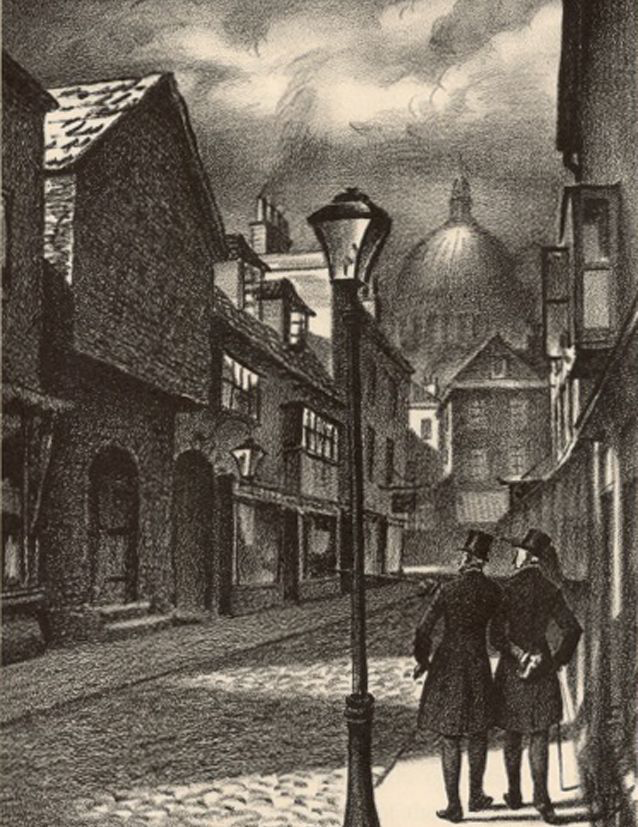 There have been strange occurrences around town, concerning a man named Mr. Hyde. As the novella opens, we learn that he trampled violently on a little girl.

Mr. Hyde is a disfigured, savage man. Dr. Jekyll – an esteemed man who is part of London’s elite - seems to have an odd relationship with him, as Mr. Hyde is written into his will and has been seen going into Dr Jekyll’s lab. 

Gabriel Utterson, his lawyer, is concerned for his friend.
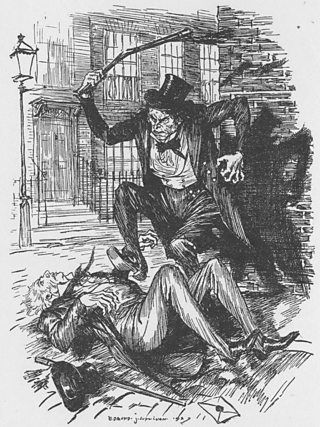 One day, Mr. Hyde bludgeons a man who is an MP (Sir Denvers Carew) to death and flees.

Utterson is called to the scene, and identifies the walking stick used to kill the man is the same one he once gave to Dr. Jekyll.  

Dr. Jekyll has been acting oddly, but once Mr. Hyde disappears, he starts to seem like himself again.
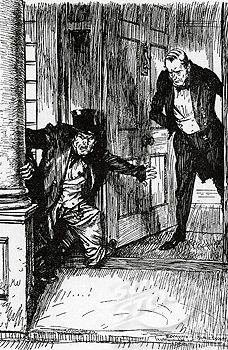 Dr. Lanyon, a scientist who is a friend of Gabriel and Dr. Jekyll, suddenly falls ill. He says he has had a fright because of Dr. Jekyll and vows to never see him again. 

He gives Utterson a letter and tells him not to open it until after he and Dr. Jekyll die or disappear.  

Dr. Lanyon dies shortly after.
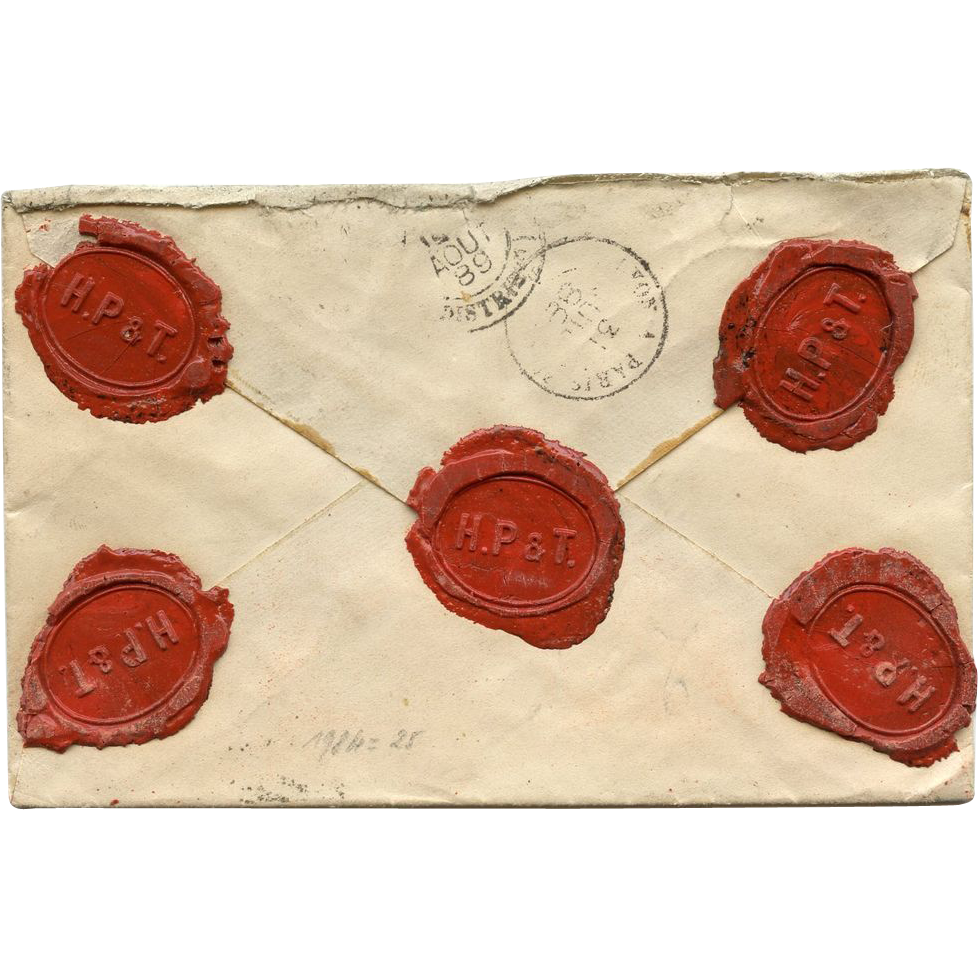 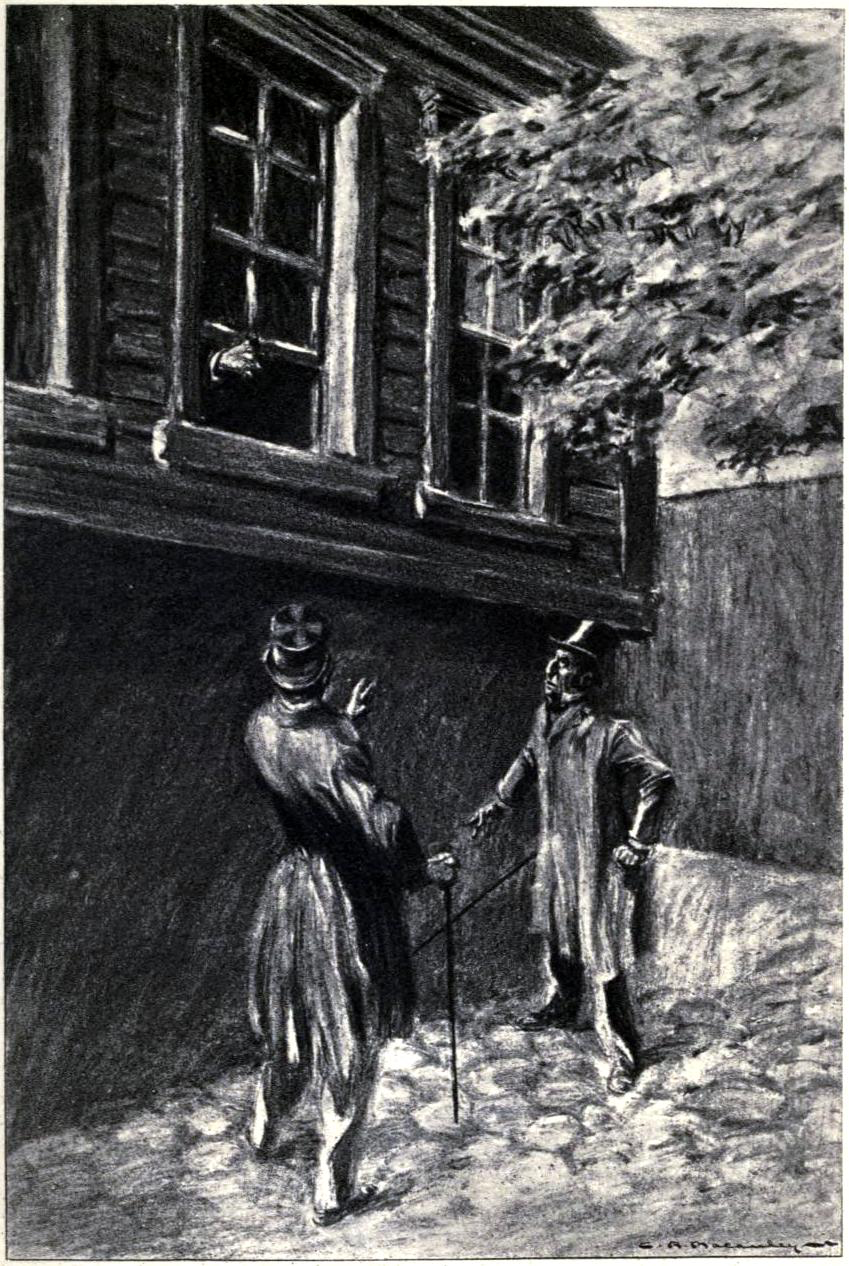 After Dr. Lanyon’s death, Dr. Jekyll falls ill and is rarely seen. He speaks to Utterson and Enfield once from his bedroom window, but refuses to leave or be seen. 

One night, Dr Jekyll’s servant, Poole, comes to Utterson’s home, telling him that something has scared all the servants and workers in the house. Utterson goes to Dr. Jekyll’s home with him to investigate. 

There, they hear strange sounds coming from the study and the door is locked.
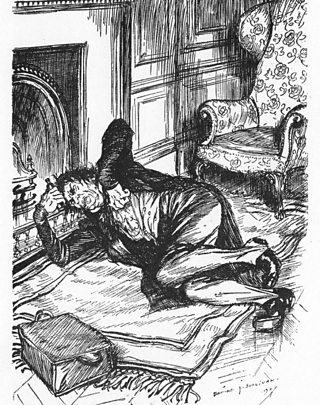 Utterson breaks down the door. 

Inside is the body of Mr. Hyde, near death. He is clutching a bottle containing some potion.

It is now clear that Dr. Jekyll and Mr. Hyde are the same person. 

Mr. Hyde dies, unable to transform into Dr. Jekyll again.
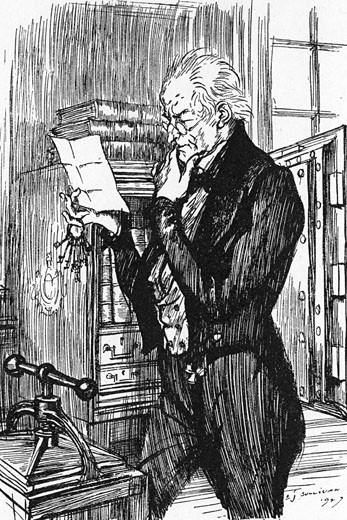 Utterson finally reads the letter from Dr. Lanyon.

Dr. Lanyon explains that he saw Dr. Jekyll transforming into Mr. Hyde and confronted him. 

Mr. Jekyll was transforming himself back and forth using some potions he had concocted, but he was running out of ingredients. 

Dr. Lanyon thought what he was doing was evil and condemned him.
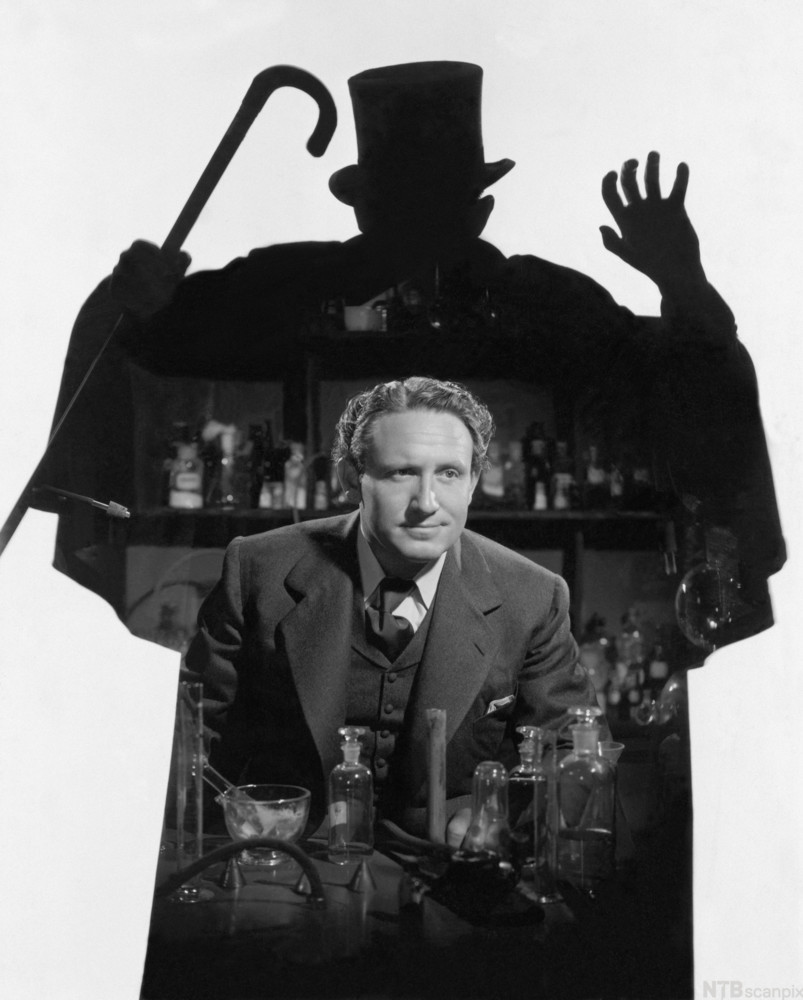 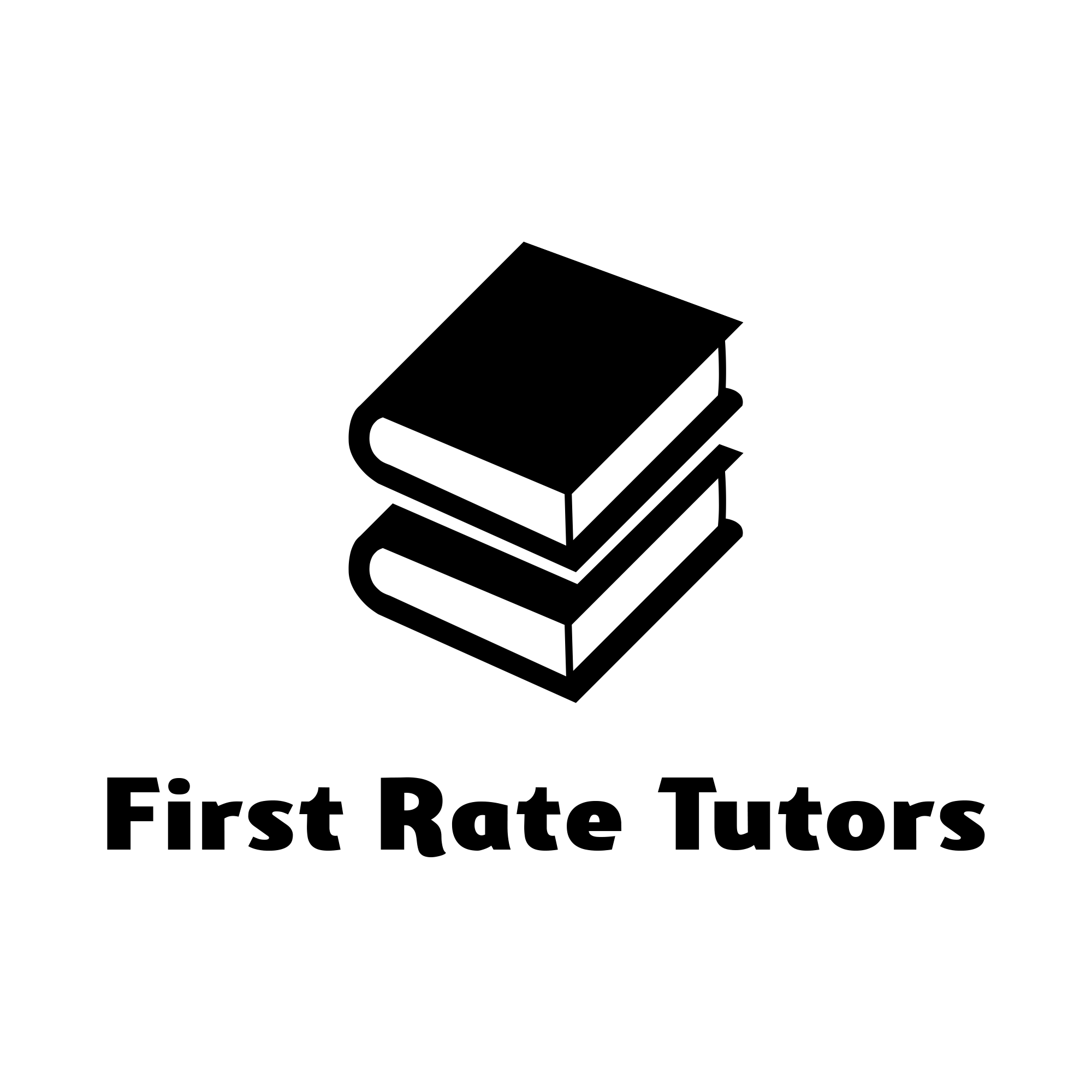 The final chapter of the novella comes from Dr. Jekyll’s point of view, via a letter he wrote. 

He explains that he wanted a way to separate his good and evil sides. Mr. Hyde was younger and more free than him and disguised as him, he could indulge himself in his deepest and darkest desires. 

He wrote Mr. Hyde into his will and gave him keys in case he could one day not turn back into Dr. Jekyll. He slowly lost power over Mr. Hyde and knew he would die.
Source: NDLA.NO
Key Characters
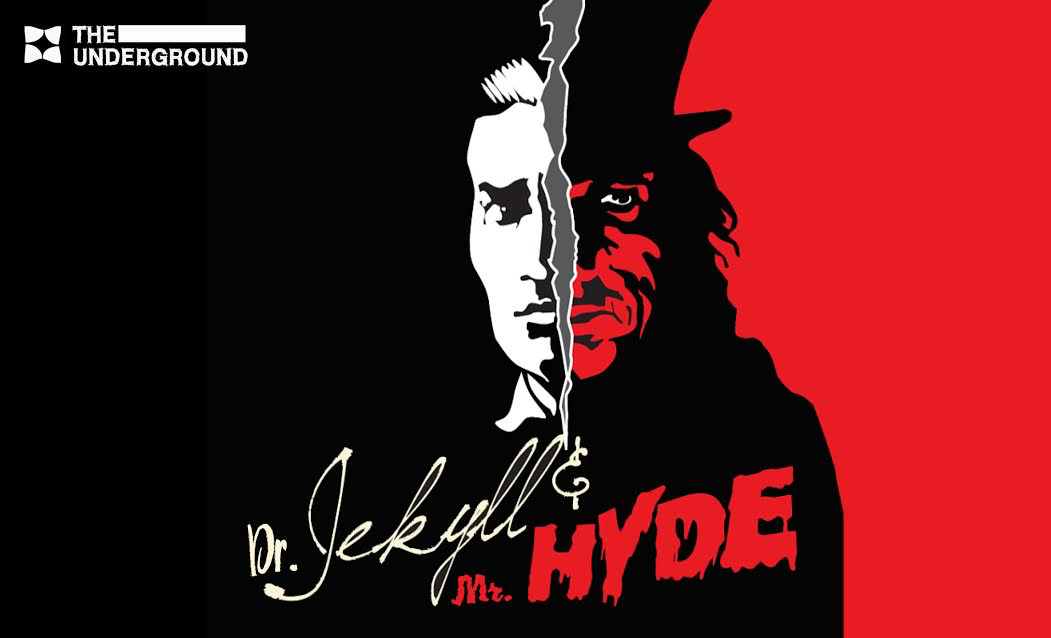 Dr. Jekyll

A well-respected physician in London. 

He wants to separate his good and evil (indulging) sides. 

This leads him to experiment with potions and science to try to find a way to make himself two people.
Mr. Hyde

Dr. Jekyll’s other half—the evil half. 

He is described as disfigured and animalistic in the way he acts.
Source: The Underground
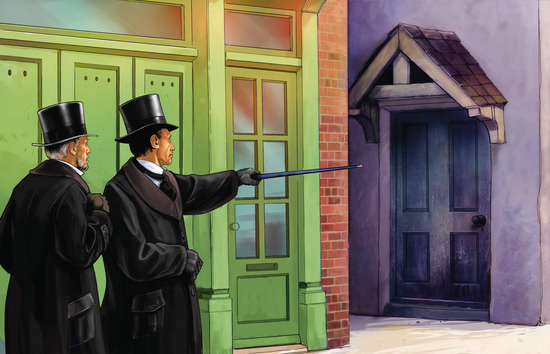 Gabriel Utterson 

A good friend of Dr. Jekyll. 

He is understanding of the idea of man having a dual nature, and is not ashamed for it. 

Richard Enfield 

Gabriel’s cousin, who tells him about the strange things that go on with Mr. Hyde.
Source: York Notes
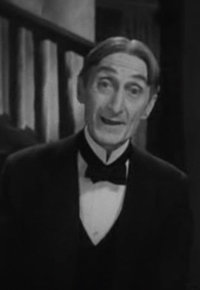 Dr. Hastie Lanyon 

A scientist who is a friend of Dr. Jekyll and Utterson. He is the embodiment of rationality and disproves of what Dr. Jekyll is doing.
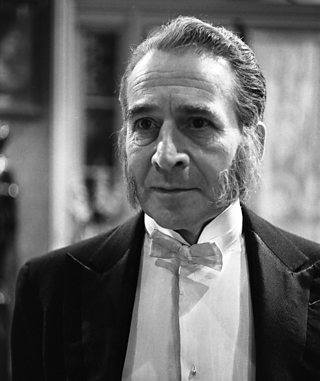 Poole 

Dr. Jekyll’s servant, who shows up occasionally throughout the story.
Themes
Duality of Man 

Dr. Jekyll identifies that there is a good and a sinful side to humans. He asserts that “man is not truly one, but truly two,” and he imagines the human soul as the battleground for an “angel” and a “fiend,” each struggling for mastery. 

Not only are there two sides - good vs. evil - but also civilised vs. uncivilised, thus why Hyde takes on an animalistic, savage demeanour. 

This novel suggests that there is a savage in of all humans, not simply that some are lesser developed or civilised than others.
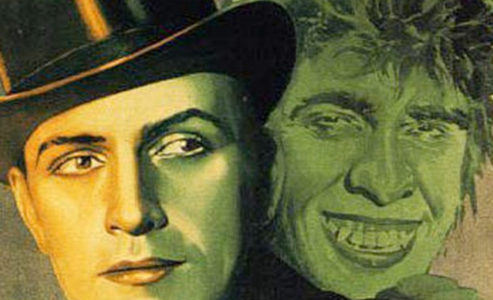 Duality of Man 

Dr. Jekyll and Mr. Hyde centers upon a conception of humanity as dual in nature, although the theme does not emerge fully until the last chapter, when the complete story of the Jekyll-Hyde relationship is revealed. 

Therefore, we confront the theory of a dual human nature explicitly only after having witnessed all of the events of the novel, including Mr. Hyde's crimes and his ultimate eclipsing of Dr. Jekyll. 

The text not only posits the duality of human nature as its central theme but forces us to ponder the properties of this duality and to consider each of the novel's episodes as we weigh various theories.
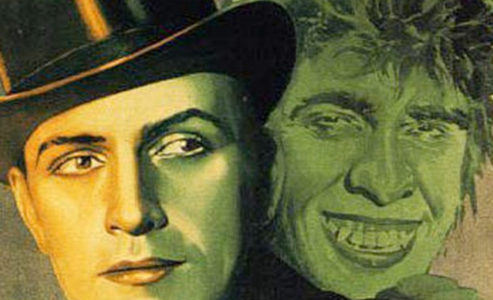 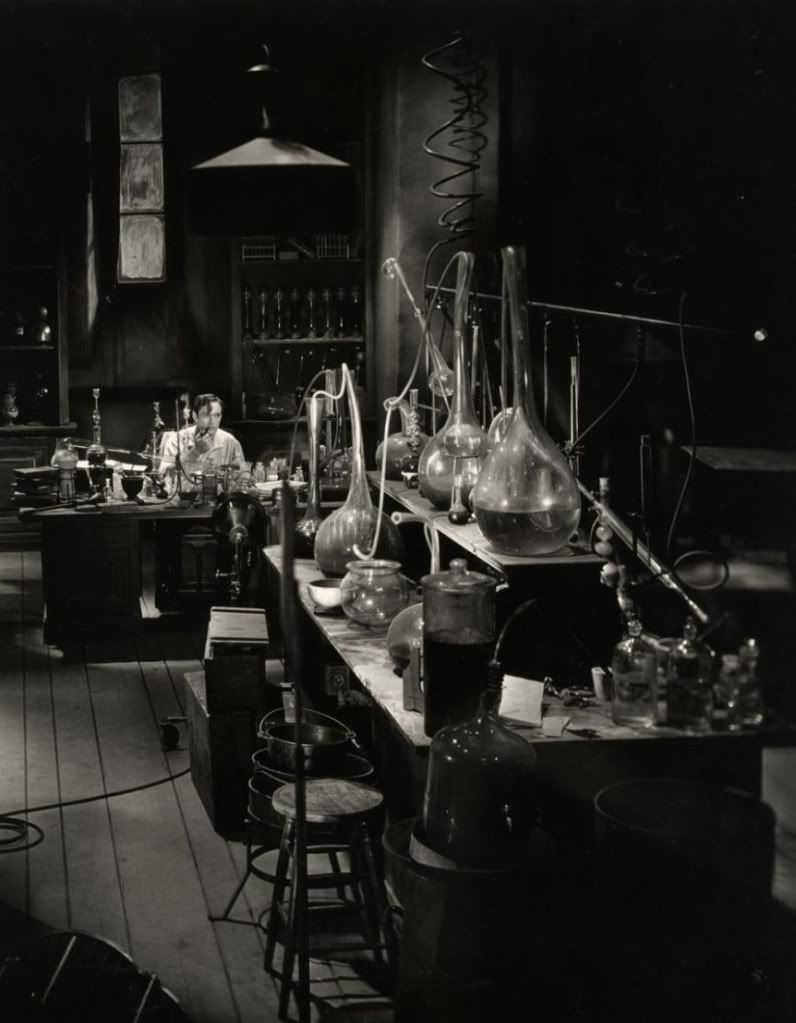 Science and Religion

Stevenson grew up religious, in a time when science was making great advancements. 

Science is portrayed as powerful but frightening. Science allows Dr. Jekyll to separate his two sides, but it also causes the death of a man.
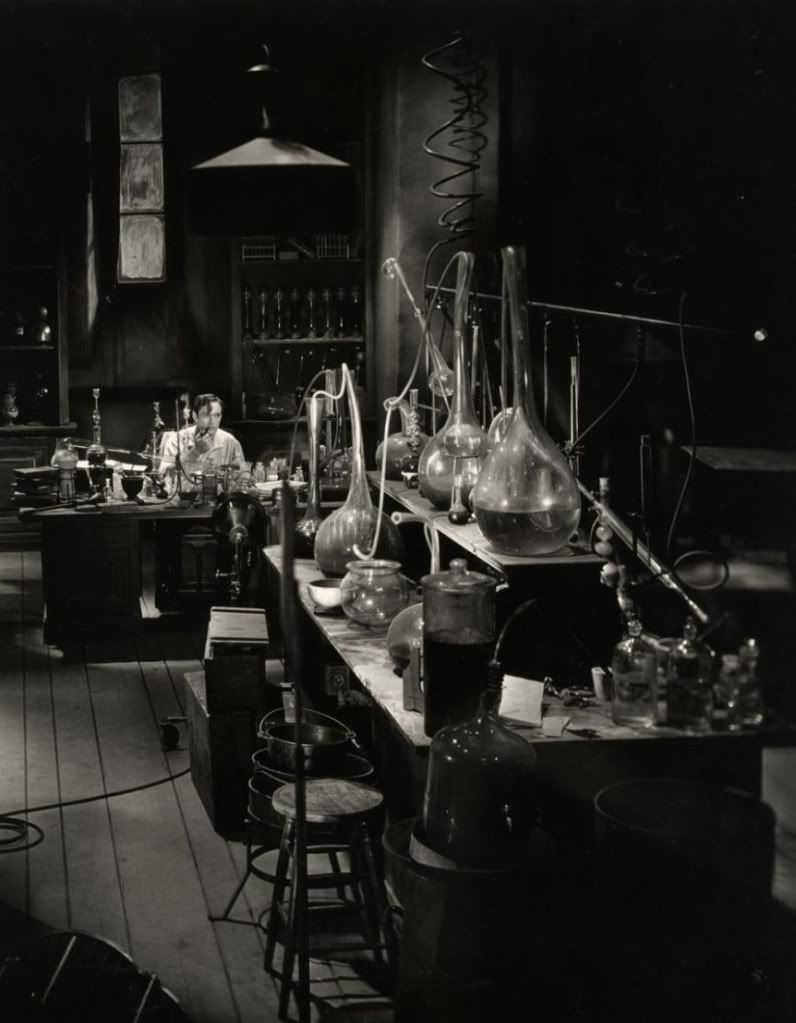 Science and Religion

Many of the characters in the novel are scientists. 

Dr. Lanyon is concerned with rational science, while Dr. Jekyll experiments more with the spiritual and supernatural. 

Science is powerful but frightening in the novel. The laboratory is portrayed as curious and odd, and the transformation from Jekyll to Hyde is described as grotesque. 

Science is powerful in that it causes murders and other horrible deeds through Hyde’s actions.
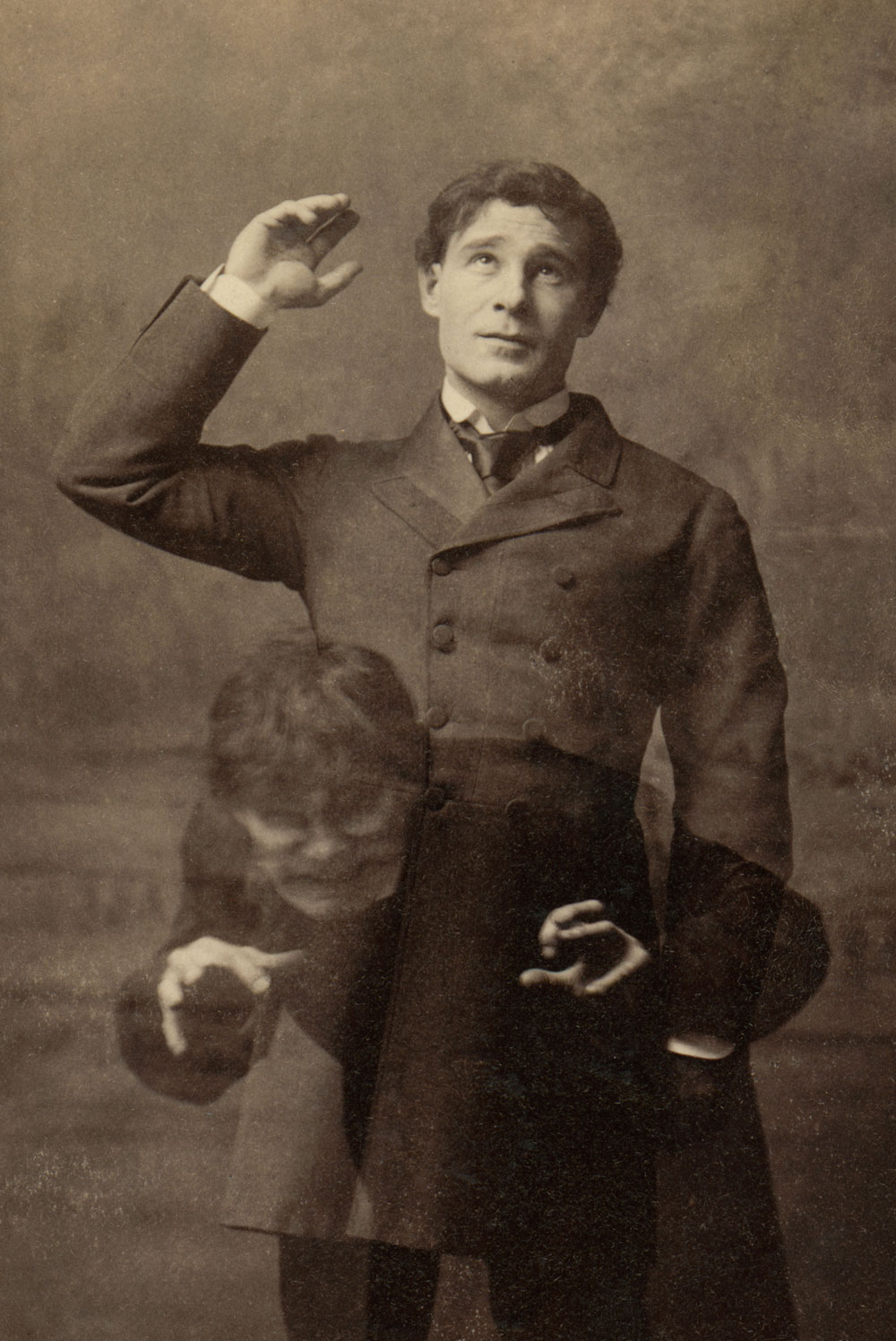 Reputation 

Preserving one’s reputation is important. This is evident in the way that upright men such as Utterson and Enfield avoid scandal at all costs - it is a great destroyer of reputation. However reputation is the source of many problems in the story. 

Dr. Jekyll wants to hide his evil side because he wants to protect his good reputation. 

Utterson often seems more concerned with keeping his friend’s reputation intact than he is about the horrible things Mr. Hyde is doing.
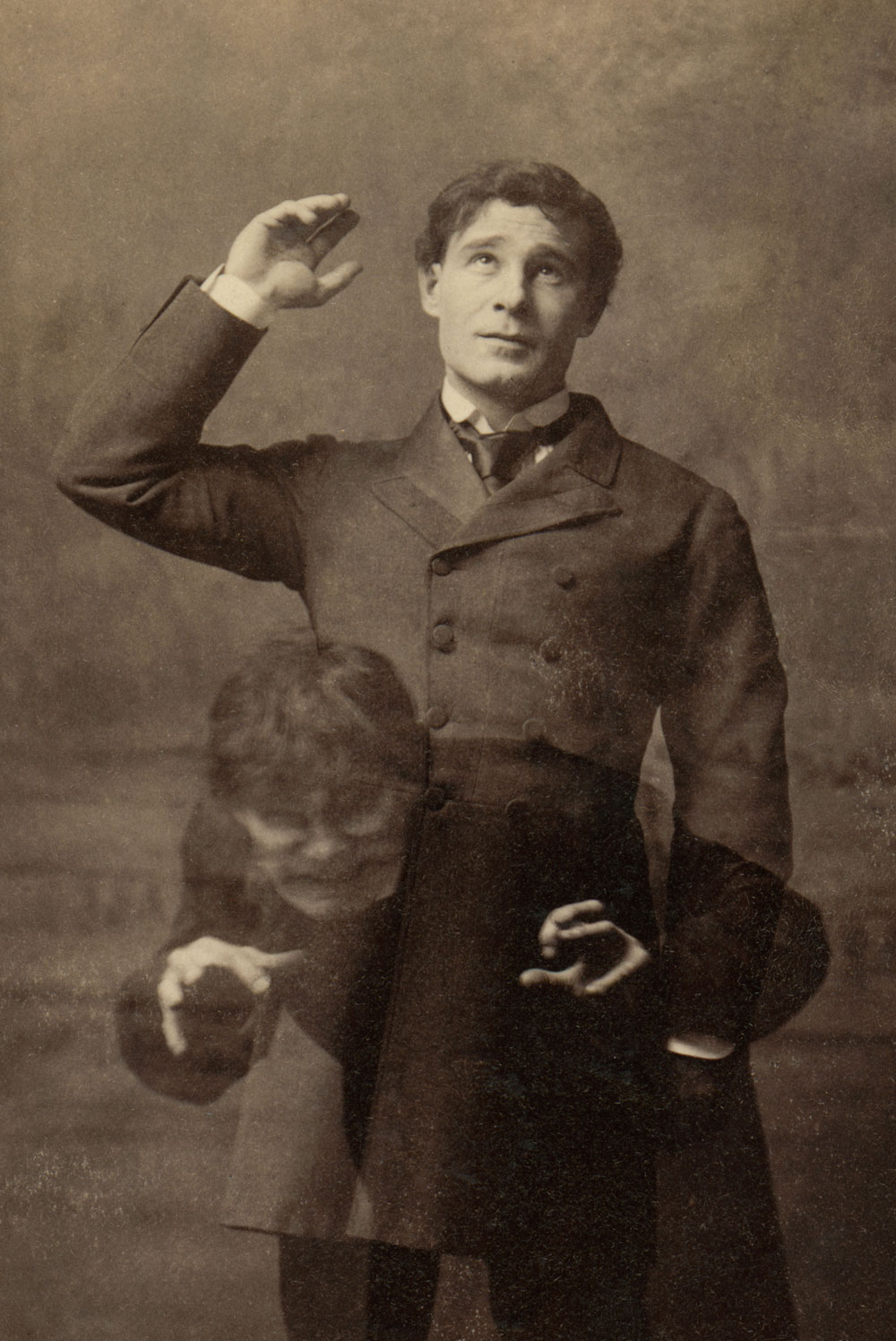 Reputation 

Moreover, when Utterson suspects Dr. Jekyll of being blackmailed and then of sheltering Mr. Hyde from the police, he doesn’t make his suspicions known. Part of being Dr. Jekyll's friend is a willingness to keep his secrets. 

The importance of reputation reflects the importance of appearances, facades and surfaces, which hide a sordid underside. 

Utterson, true to his Victorian society, wishes to preserve Dr. Jekyll's reputation and also to preserve the appearance of order and decorum, even as he senses a vile truth lurking underneath.
Source: Honey and Hemlock
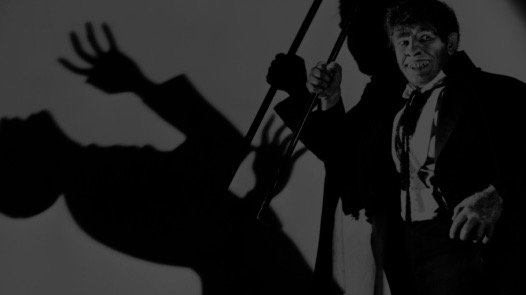 Thank you for listening!